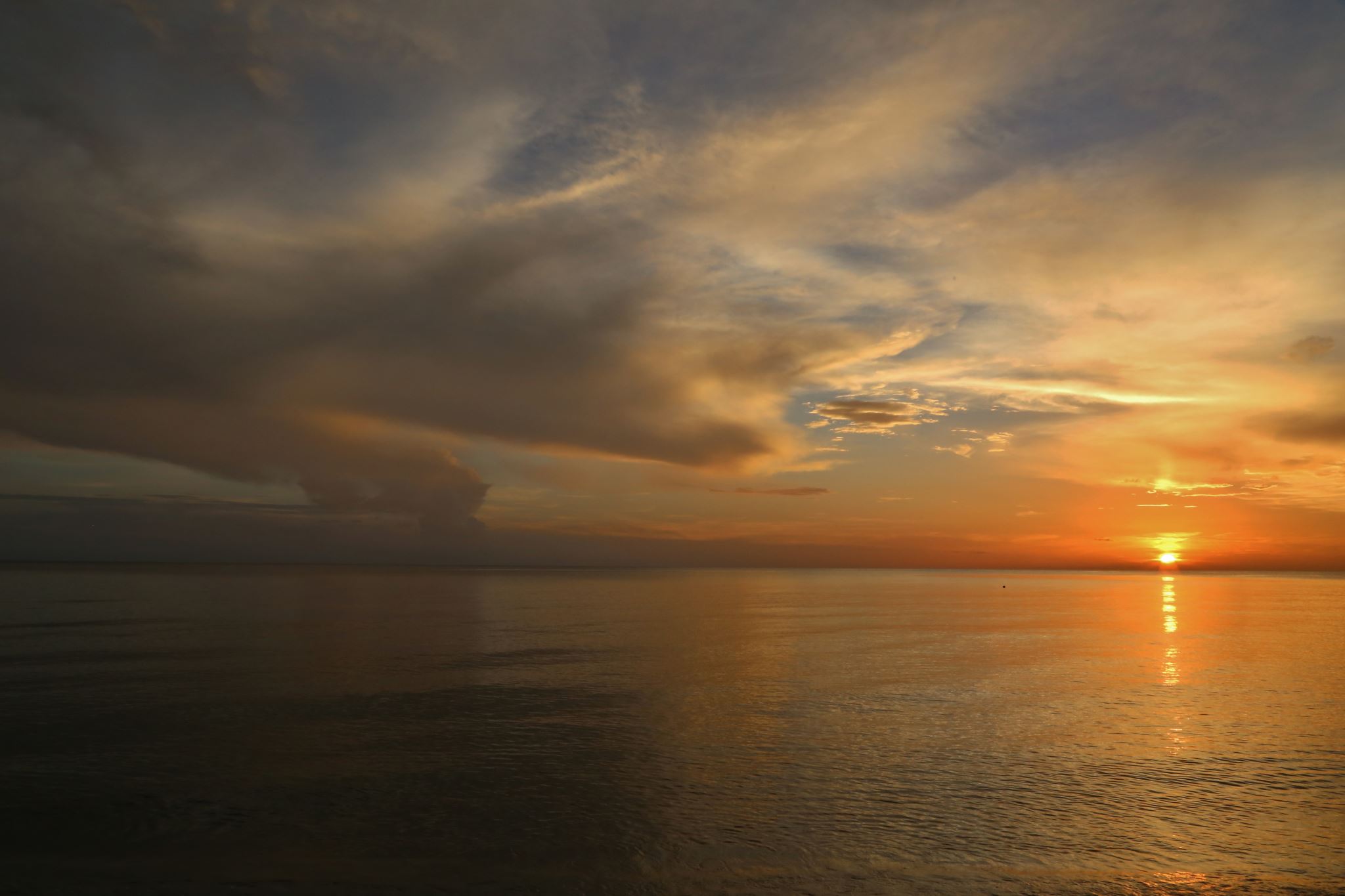 Suomi 2
27.4. klo 14.15
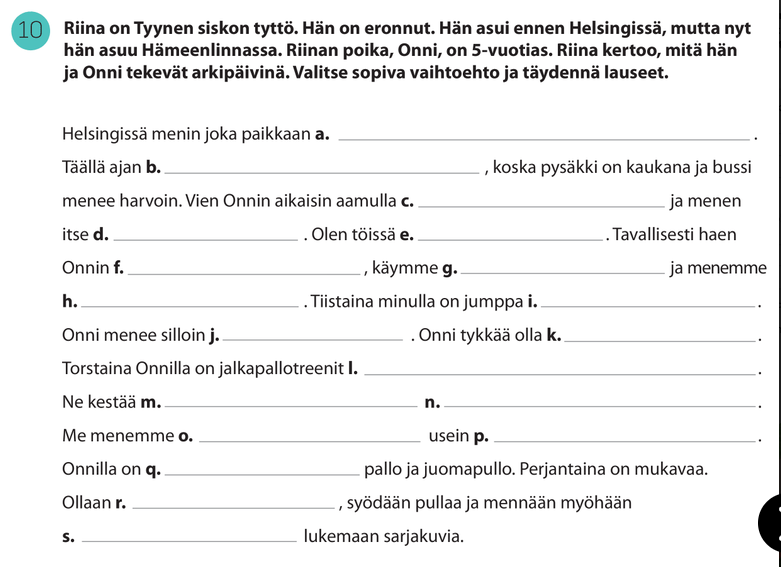 Kotitehtävän tarkistus, sivu 123
Paritehtävä 1. Käytä sanaa kolmessa eri lauseessa.(sanalaput)Malli: 1. Missä olet? – Olen koulussa.2. Mistä tulet? – Tulen koulusta.3. Mihin menet? – Menen kouluun.
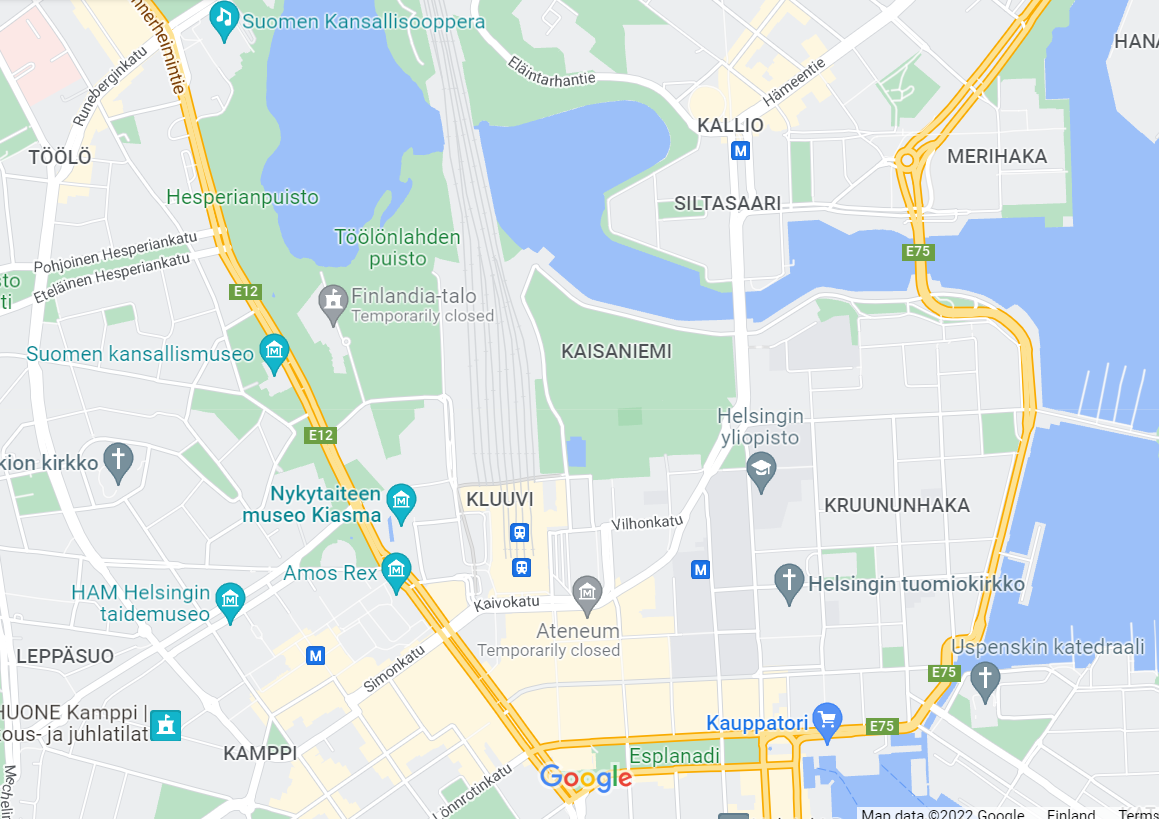 Missä?
Mistä?
Mihin?
Paritehtävä 2A. Missä paikoissa Pekka käy? Mistä mihin hän menee?B. Miten pääset Helsingin yliopistosta Vanhaan kirkkopuistoon? Katso karttaa ja kerro reitti.
Kirjoita sanat oikeassa muodossa.
Matkustajat menevät (lentokone) _____________________.
Matkustan Suomessa (juna) ____________________.
Tulen sunnuntaina (mökki) __________________.
Syön korvapuustia (kahvila) _______________.
Matti on (olohuone) _______________________, (sohva)________________________.
Opiskelen espanjaa (kurssi) _______________________.
Aamulla klo 8.00 olen vielä (koti) ___________________.
Pekka odottaa junaa (asema) _____________________.
Ostan hedelmiä (tori) __________________.
Tykkään (tumma suklaa) ______________ ____________________.
Menen ostoskeskukseen (oma auto) ___________________ ____________________.
Paritehtävä 3Yhdistä kysymys ja vastaus (laput)
Itsenäinen tehtäväSanaristikkoMillä sinä matkustat?
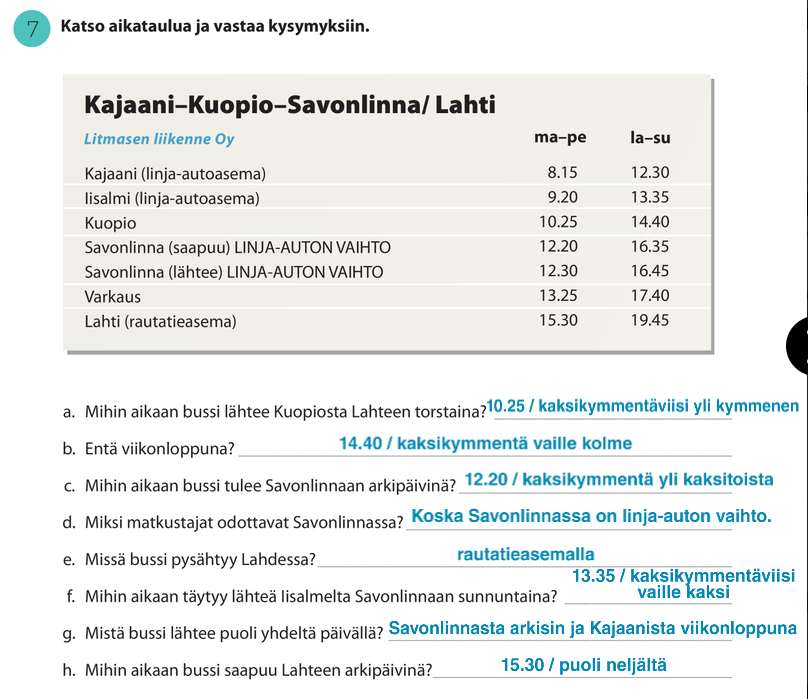 Kotitehtävän tarkistus, sivu 118